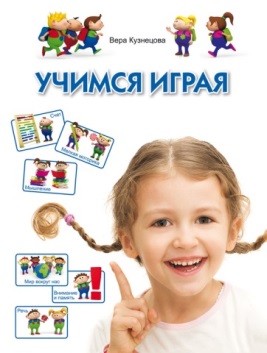 Цифровой образовательный ресурс«Учимся    играя»
автор:
Воспитатель высшей аттестационной категории - Щербицкая Светлана  Анатольевна
 МАДОУ г. Нижневартовска Д/С №29 «Елочка»
ЦОр  ДОУ включает:
комплекс информационных образовательных ресурсов, в том числе цифровые образовательные ресурсы;
совокупность технологических средств ИКТ: компьютеры, иное ИКТ-оборудование, коммуникационные каналы;
систему современных педагогических технологий, обеспечивающих развитие и воспитание дошкольников в современной информационно-образовательной среде
ИНФОРМАЦИОННО-КОММУНИКАЦИОННЫЕ ТЕХНОЛОГИИ
Цели    ЦОр  в ДОУ
использование ИКТ для повышения эффективности и компетентности  педагогов ДОУ в ходе воспитательно-образовательного процесса;
переход к безбумажному документообороту;
обеспечение родителям (законным представителям) детей доступа к сайту и другим информационным ресурсам ДОУ в Интернет
ЦОр   для    РЕБЕНКА
Задачи  ЦОр  ДОУ
создание условий качественной подготовки методических, педагогических, дидактических материалов;
обеспечение доступа участников образовательного процесса к  информационным ресурсам;
обеспечение возможностей участия в педагогических проектах,  выставках, конкурсах
Цифровой образовательный ресурс 
«УЧИМСЯ ИГРАЯ»
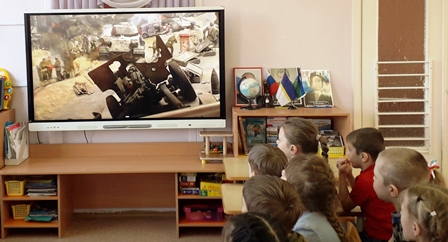 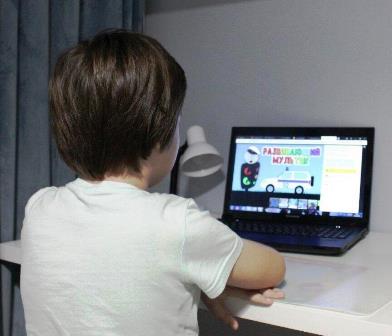 Участие воспитанников в региональных конкурсах:
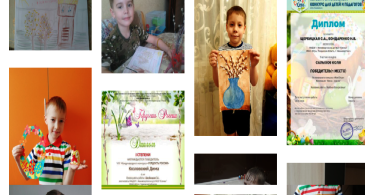 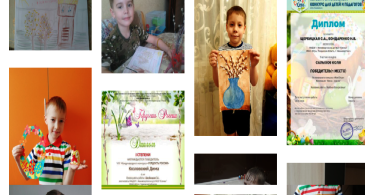 Цифровой образовательный ресурс для одаренных детей «Мир рукоделия»
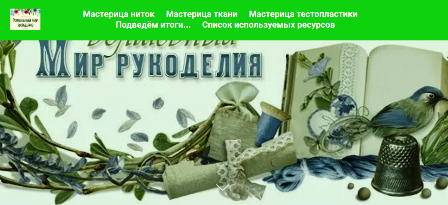 Виртуальная выставка
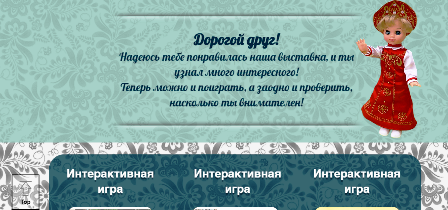 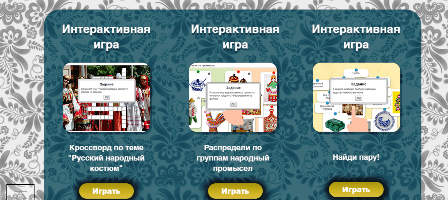 «Сидим дома» – цифровой образовательный ресурс
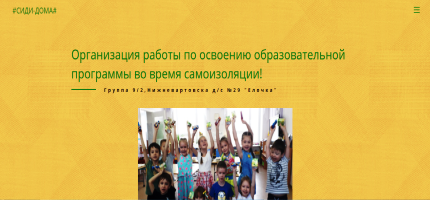 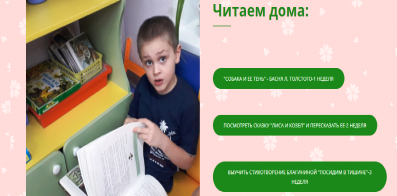 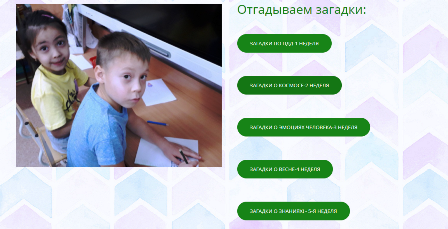 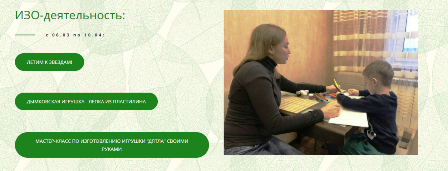 Развивающие Онлайн - игры
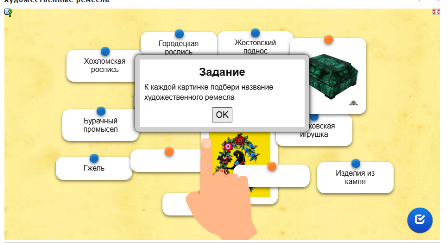 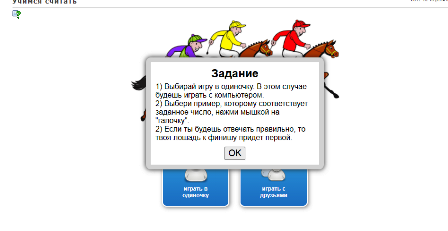 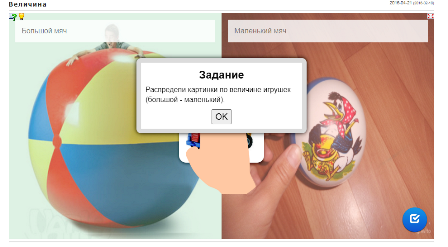 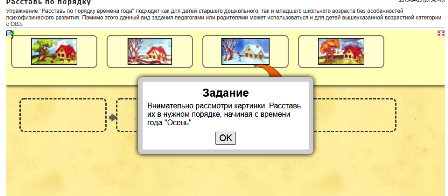 Развивающие Цифровые Образовательные ресурсы
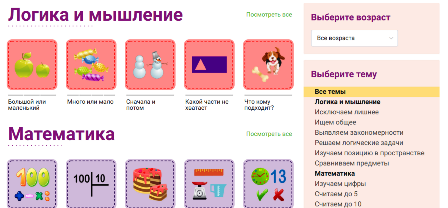 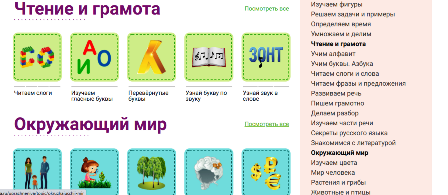 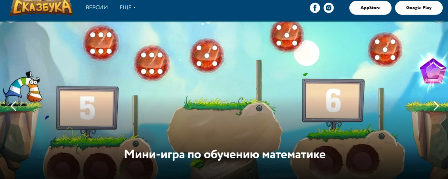 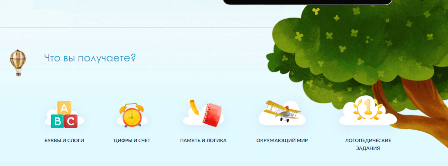 Цифровые Образовательные ресурсы
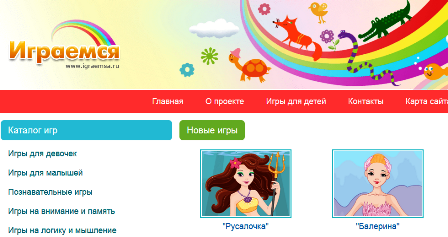 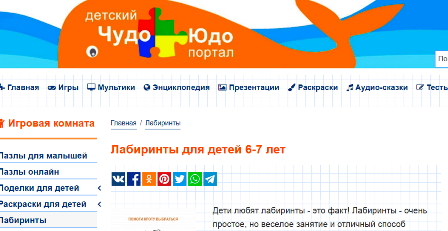 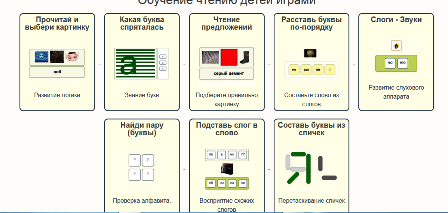 Развивающие Онлайн – игры для детей с ОВЗ
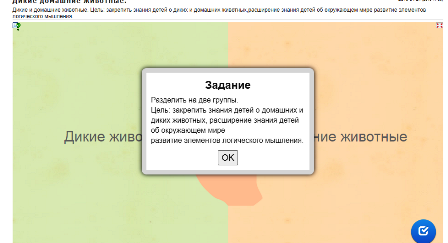 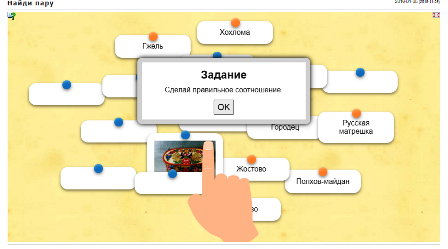 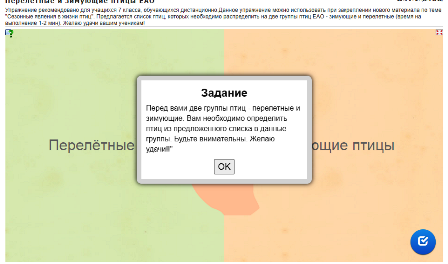 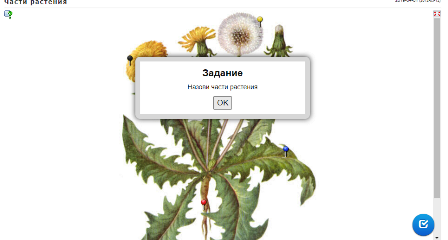 Развивающие Онлайн – игры для детей с ОВЗ
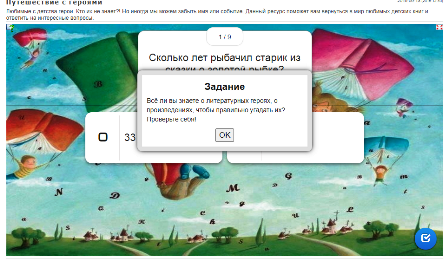 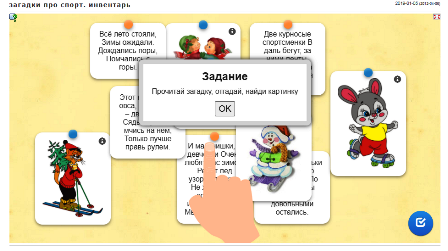 Работа с родителями в рамках методической разработки
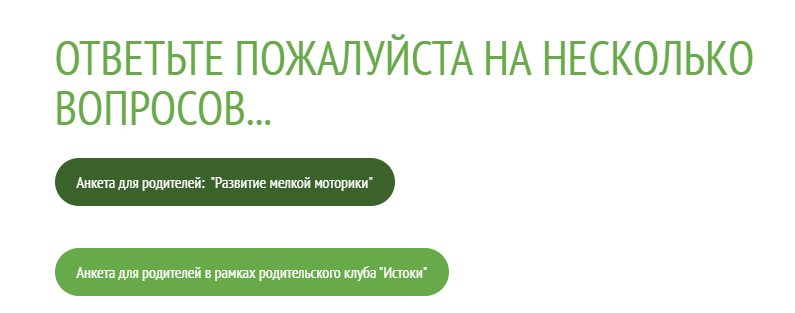 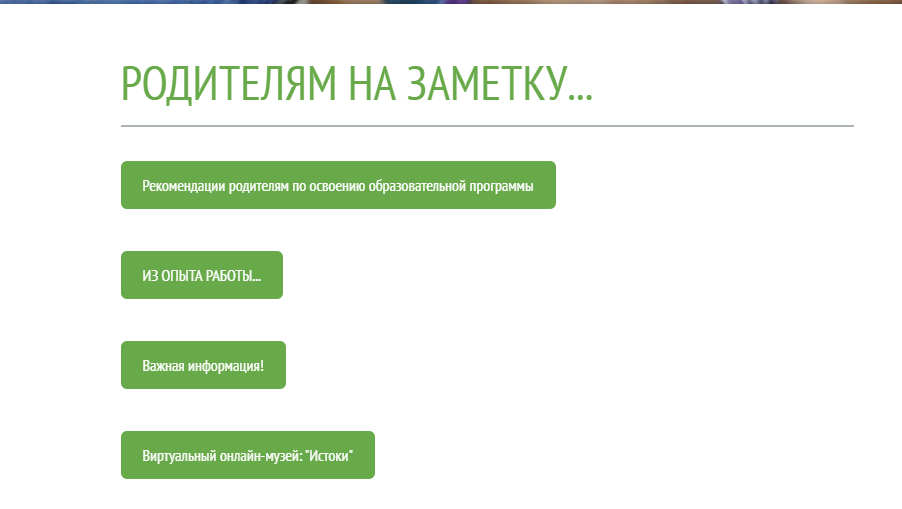 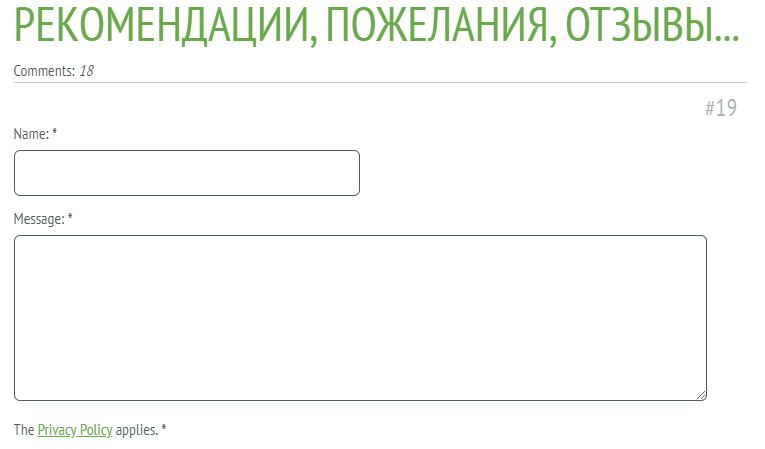 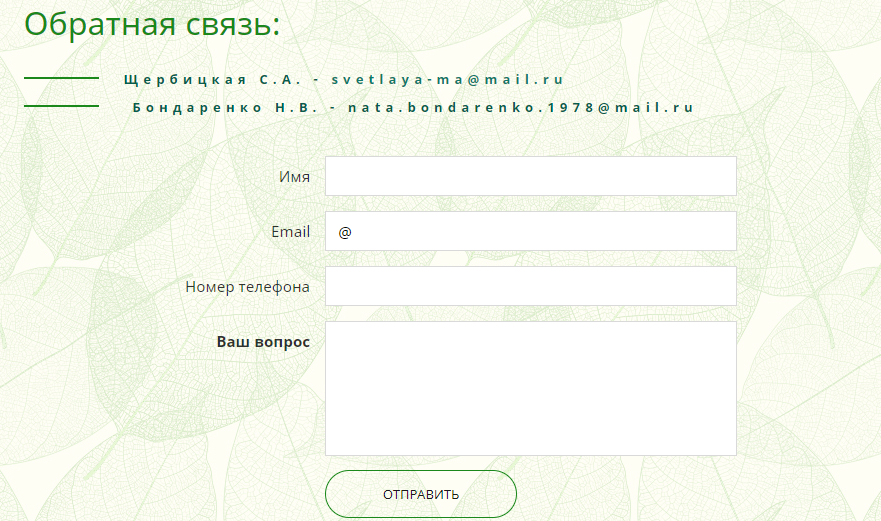 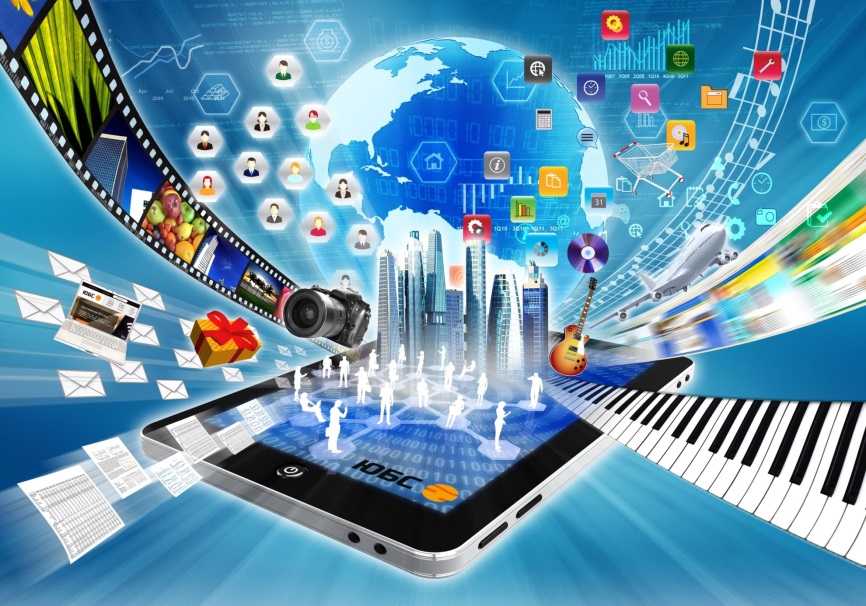 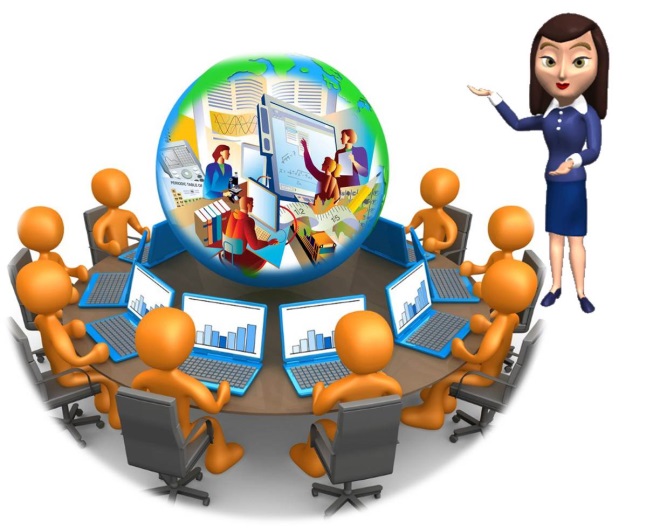 БЛАГОДАРЮ    ЗА     ВНИМАНИЕ!
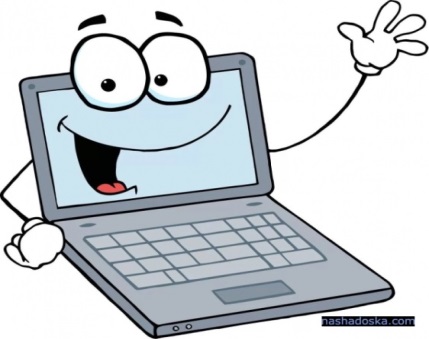